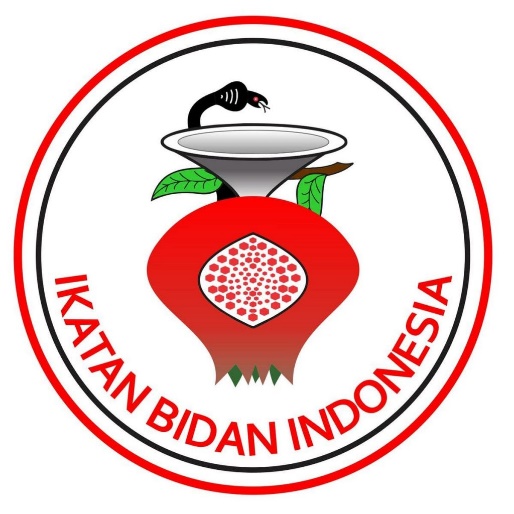 PELAYANAN KEBIDANAN DALAM SISTEM PELAYANAN KESEHATAN(SBWP00502)2 SKS
ASMAH SUKARTA,S.ST.,M.Kes
CURICULUM VITAE
Nama	: ASMAH SUKARTA,S.ST.,M.Kes
TTL		: PANINCONG, 7 OKTOBER 1981
ALAMAT:SEBELAH BARAT RS NENE MALLOMO     			         PANGKAJENE
Riwayat Pekerjaan:
- Pengurus Cabang IBI Kab Sidrap bidang Pelatihan        periode 2018-2023
- Dosen Tetap Prodi Kebidanan
- TOT MIDWIFERY UPDATE 2016 – SEKARANG
- TOT KB PASCA SALIN 2018- SEKARANG
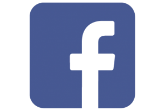 Asmah Sukarta
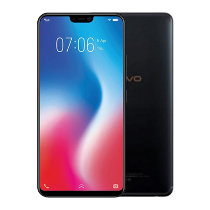 081342158541
asmahsukarta@gmail.com
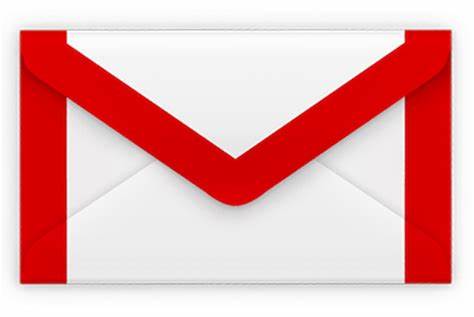 Qs Al Mujadalah ayat 11:
يَرْفَعِ اللهُ الَّذِينَ ءَامَنُوا مِنكُمْ وَالَّذِينَ أُوتُوا الْعِلْمَ دَرَجَاتٍ وَاللهُ بِمَا تَعْمَلُونَ خَبِيرُُ
Artinya :
Allah akan meninggikan orang-orang yang beriman di antaramu dan orang-orang yang diberi ilmu pengetahuan beberapa derajat 
   (Q.s. al-Mujadalah : 11)
DISKRIPSI MATA KULIAH
MATA KULIAH INI MEMBAHAS TENTANG TEORI STRATEGI DALAM MENINGKATKAN KESEHATAN MASYARAKAT DAN SISTEM RUJUKAN SERTA JEJARING PELAYANAN
TUJUAN MATA KULIAH
Pokok Bahasan
Pokok Bahasan
Pokok Bahasan
JUMLAH PERTEMUAN
Kontrak Pembelajaran
TUGAS 			: 20%
DISKUSI			: 30%
UTS			: 25%
UAS			: 25%
KEHADIRAN 80%
Tata tertib dalam kelas LURING & DARING
Membaca 1 surah pendek atau minimal 5 ayat sebelum perkuliahan dimulai
Berdoa sebelum perkuliahan dipimpin oleh ketua tingkat
Saat perkuliahan Daring melalui zoom Video diaktifkan
Pada saat proses perkuliahan Speaker di MUTE dan diUNMUTE saat diijinkan (daring)
Menjaga kesopanan & berpakaian rapi saat proses perkuliahan
Join dengan Nama dan NIM